Колоколов пасхальный перезвон
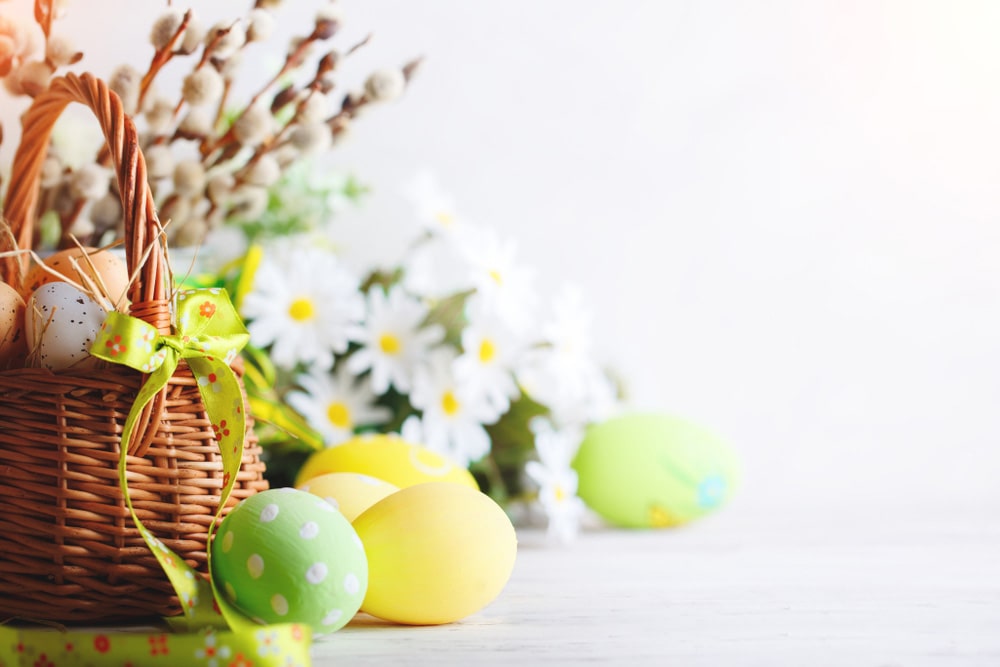 Колоколов пасхальный перезвон
Пусть нам приносит счастье в каждый дом, 
Пусть солнце светит радостно с небес. 
Христос воскрес! 
Воистину воскрес!
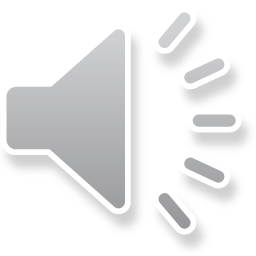 МБДОУ №143
«Золотая рыбка»
Группа №8
« Солнышки»
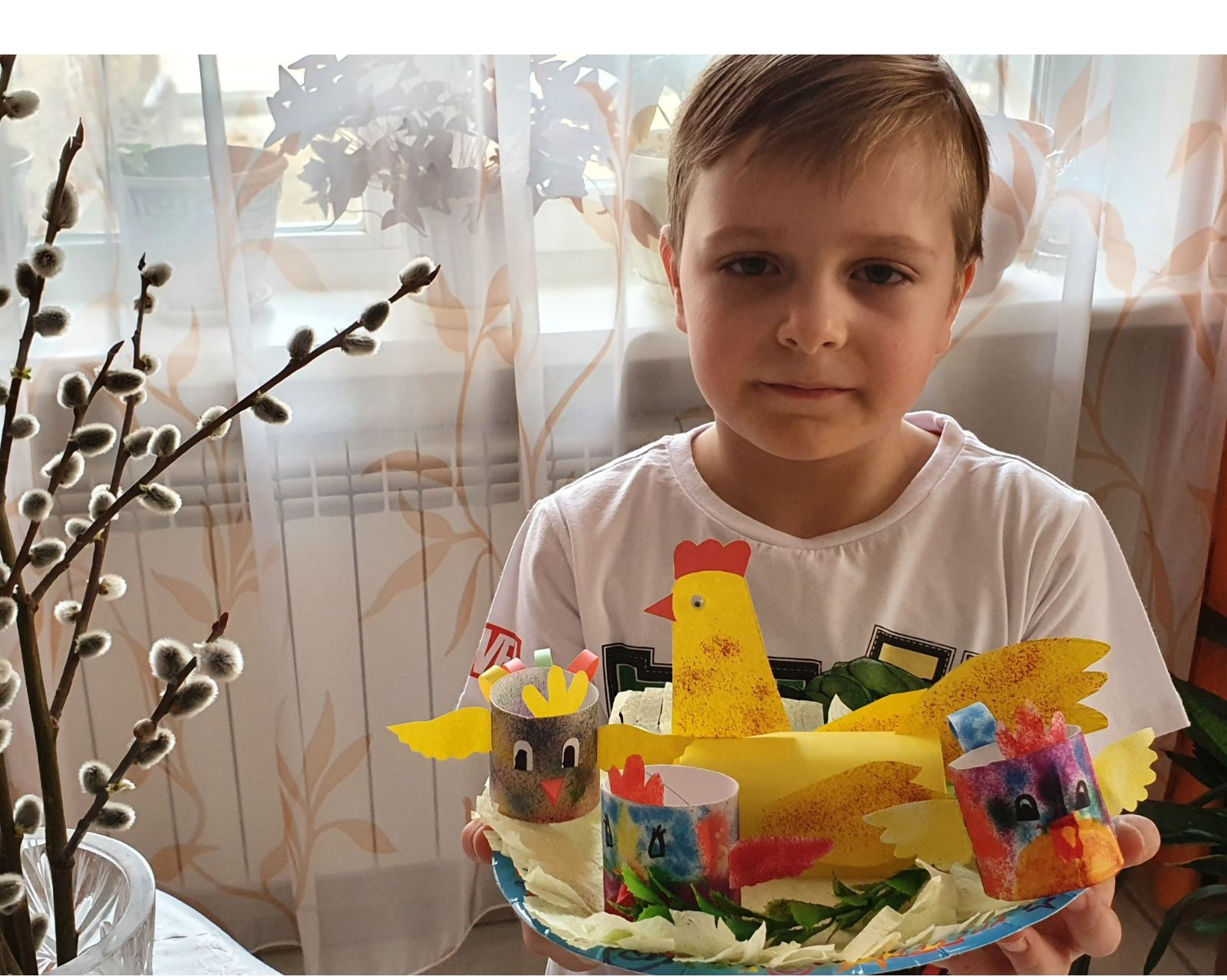 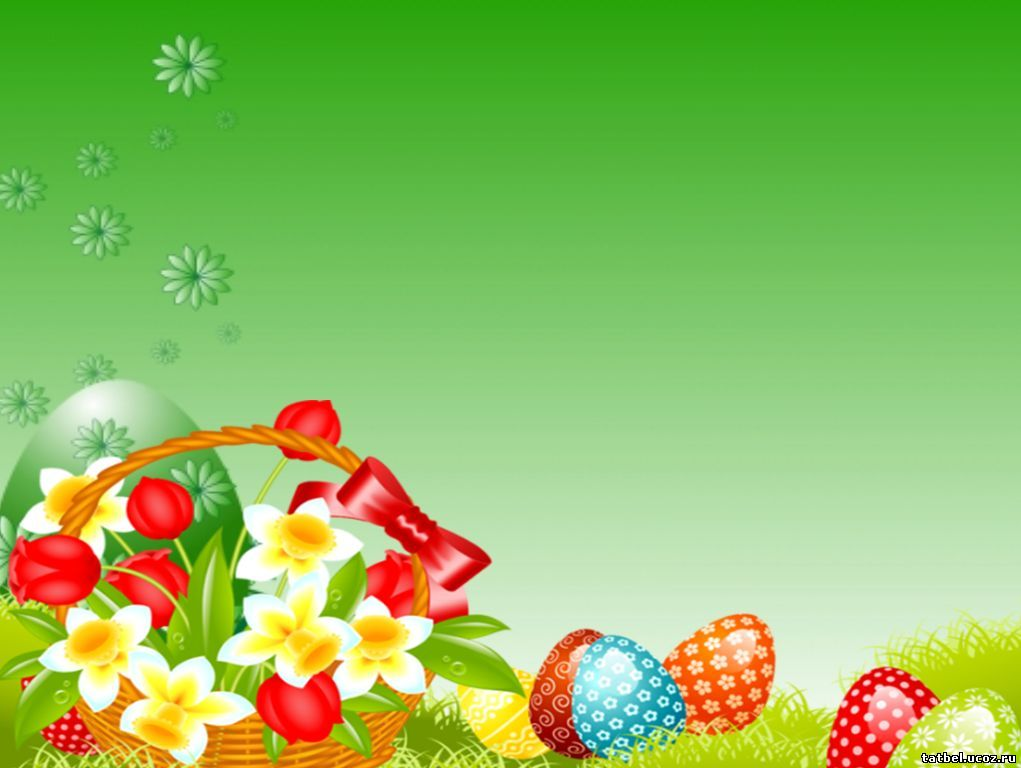 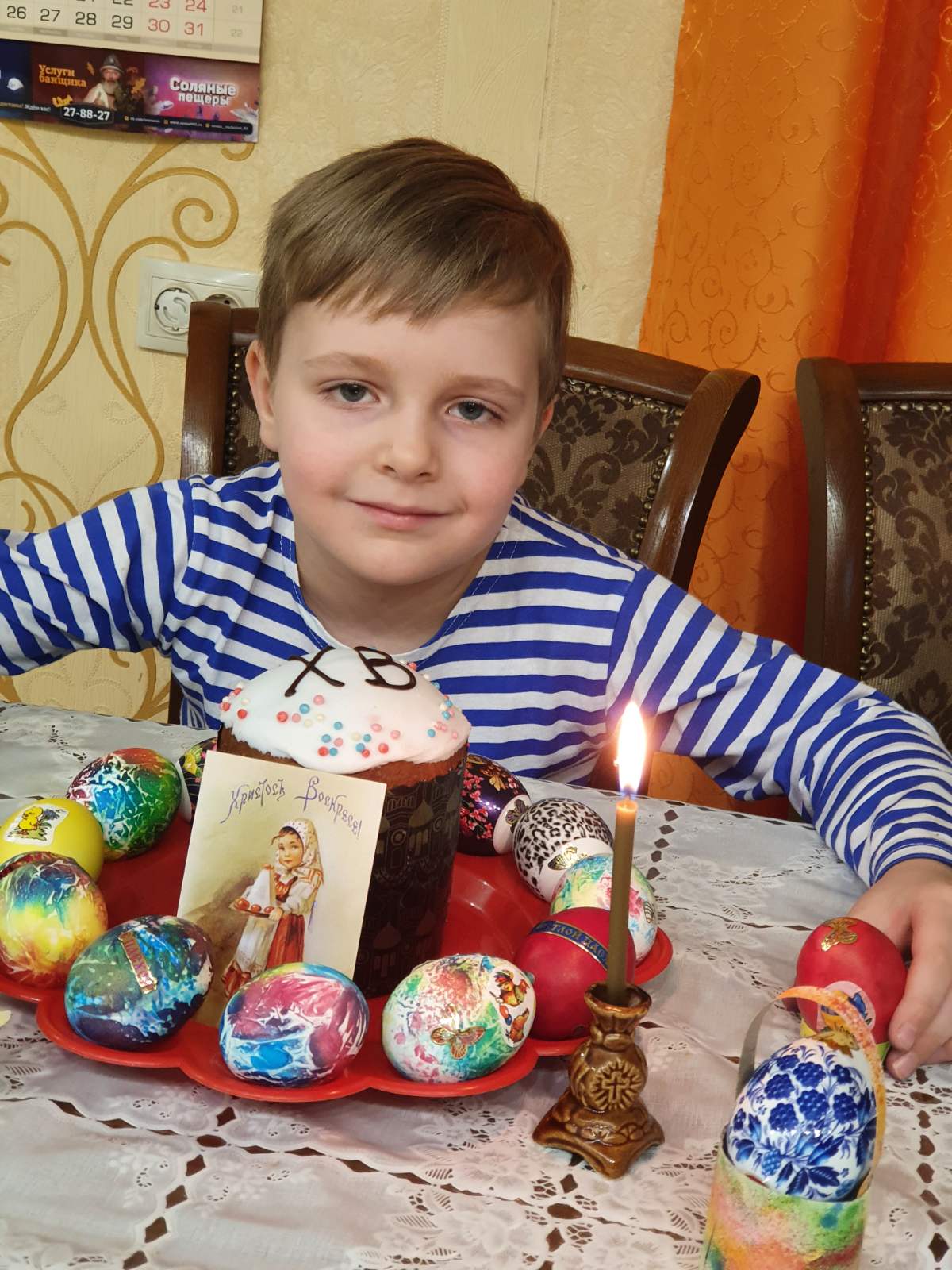 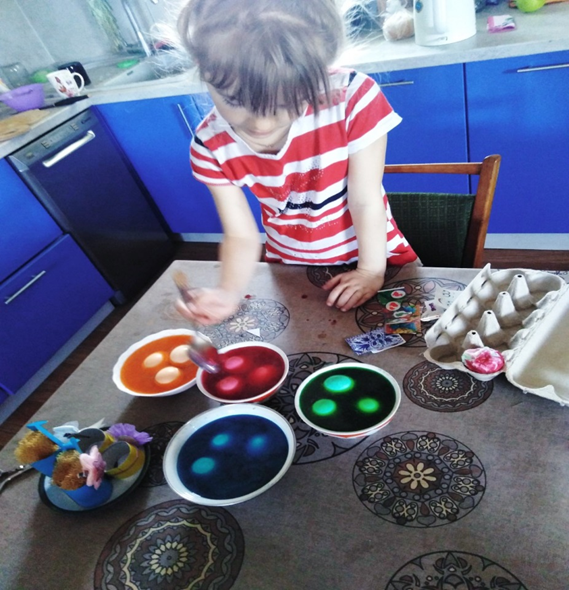 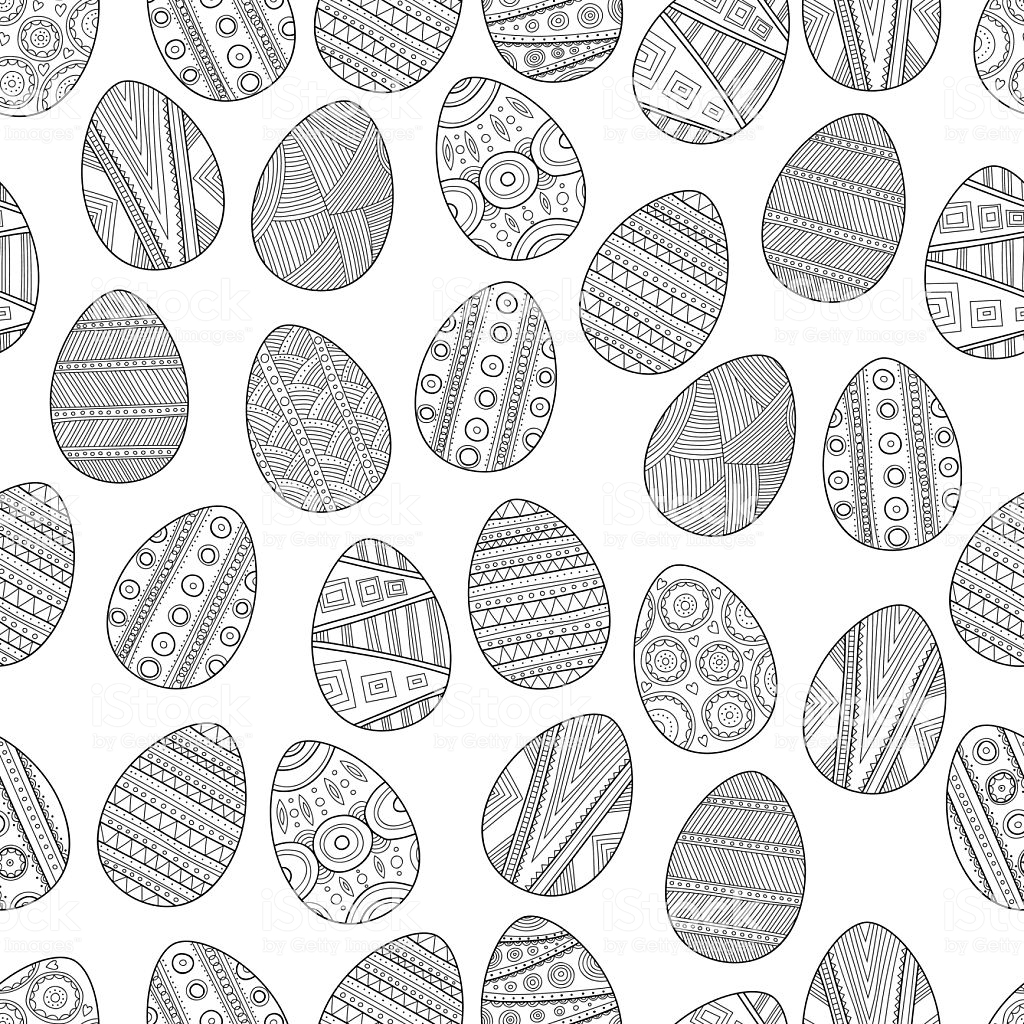 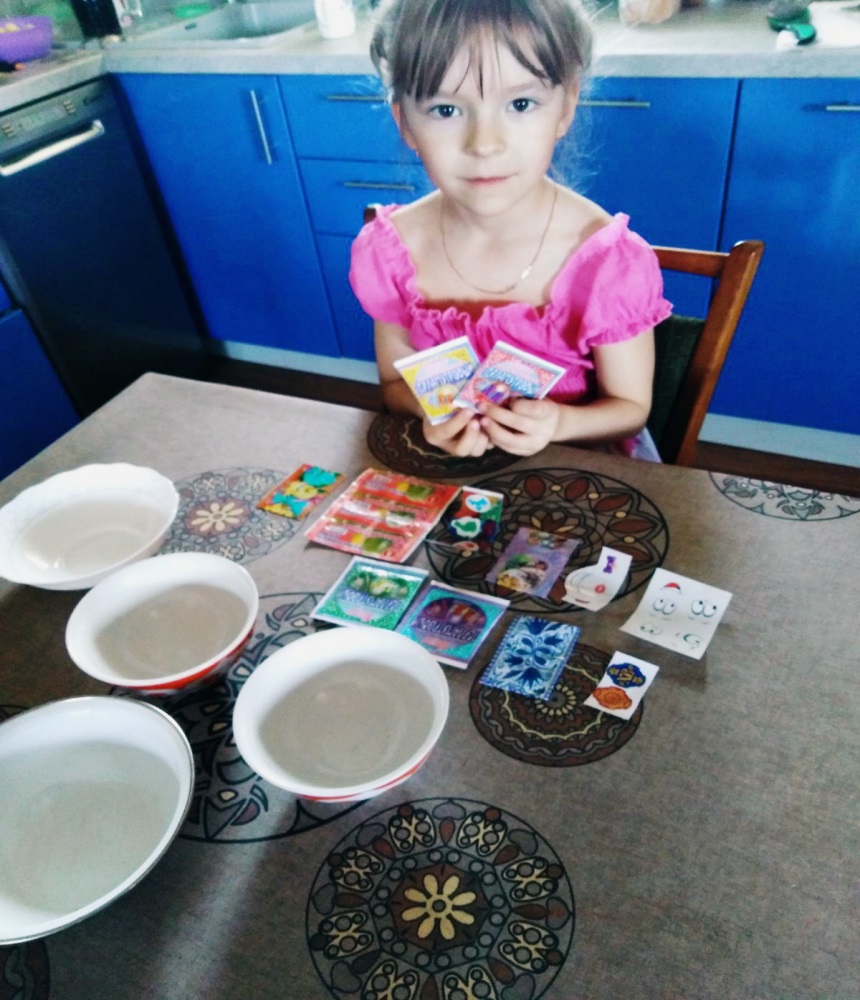 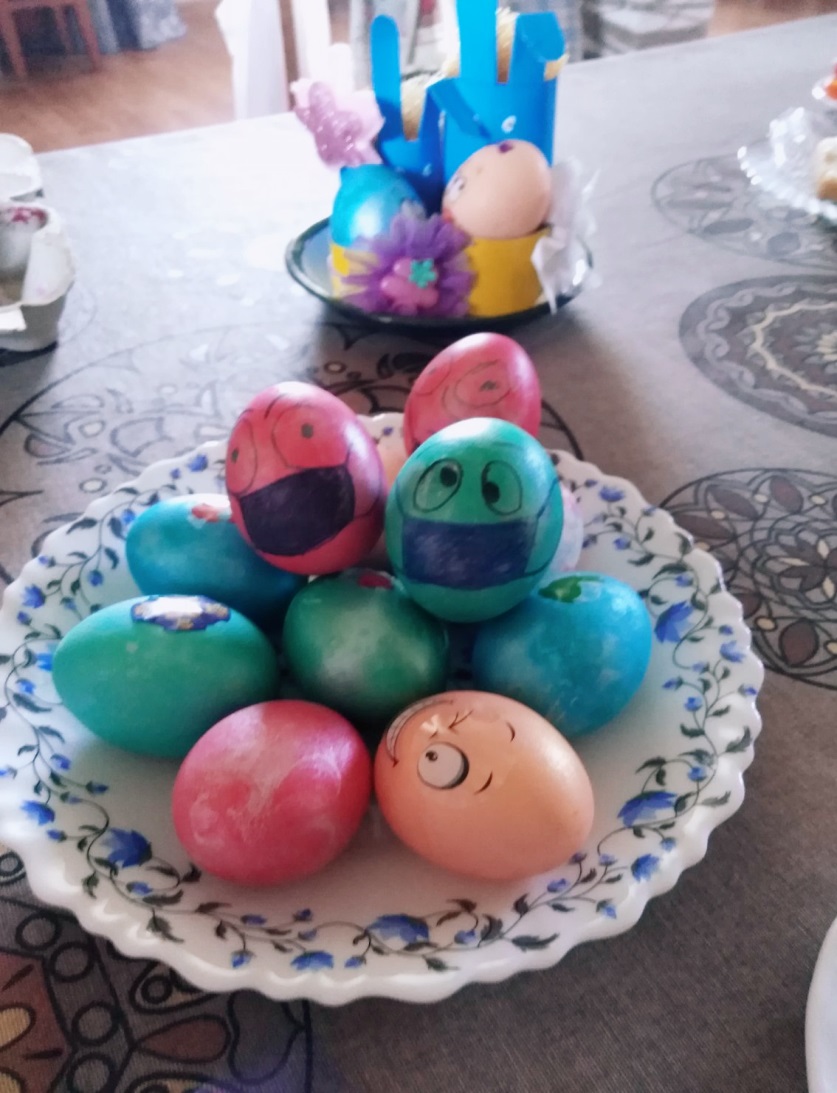 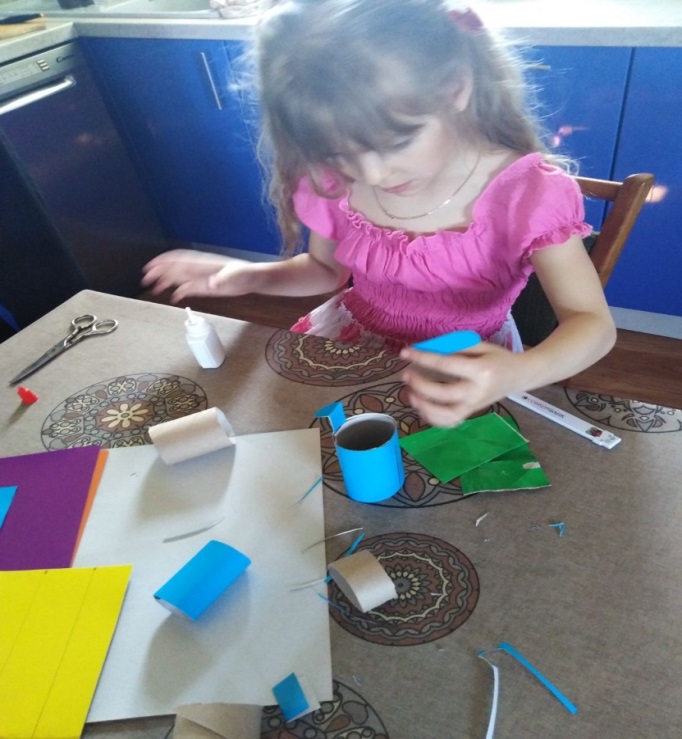 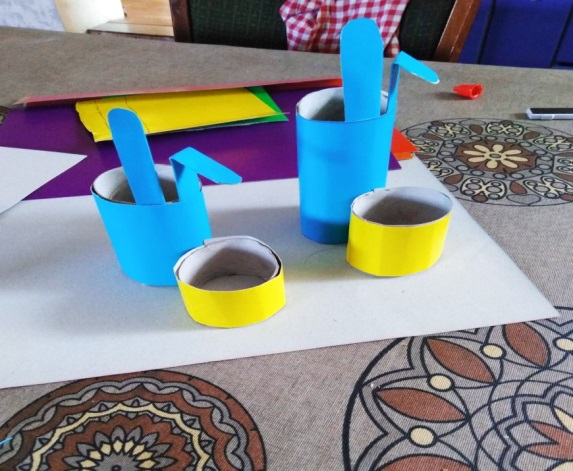 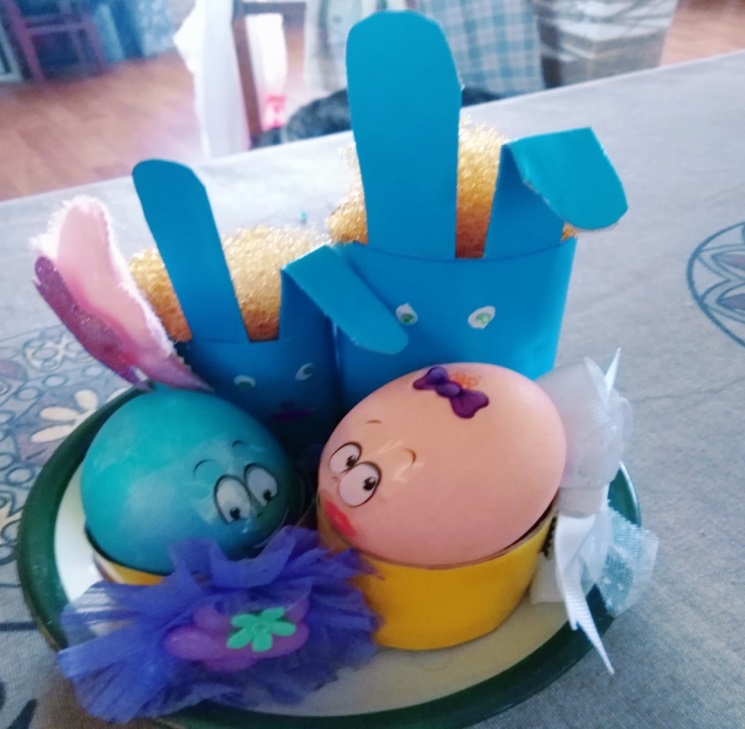 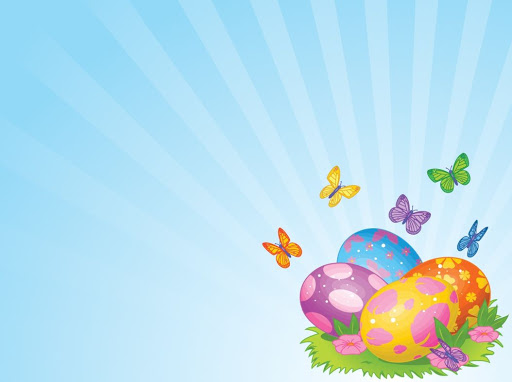 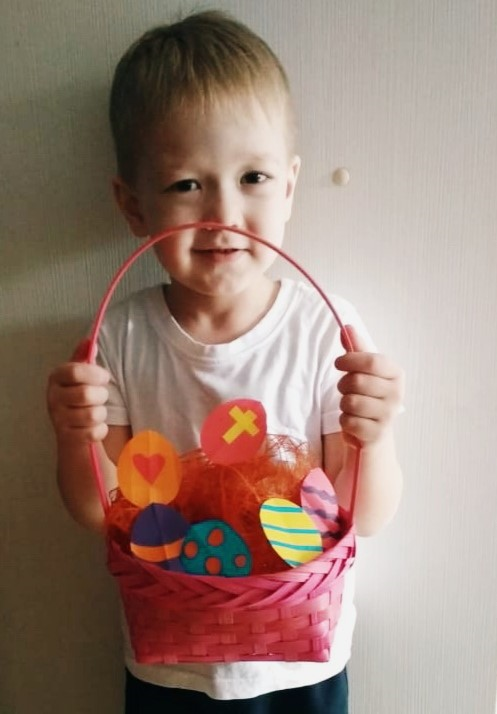 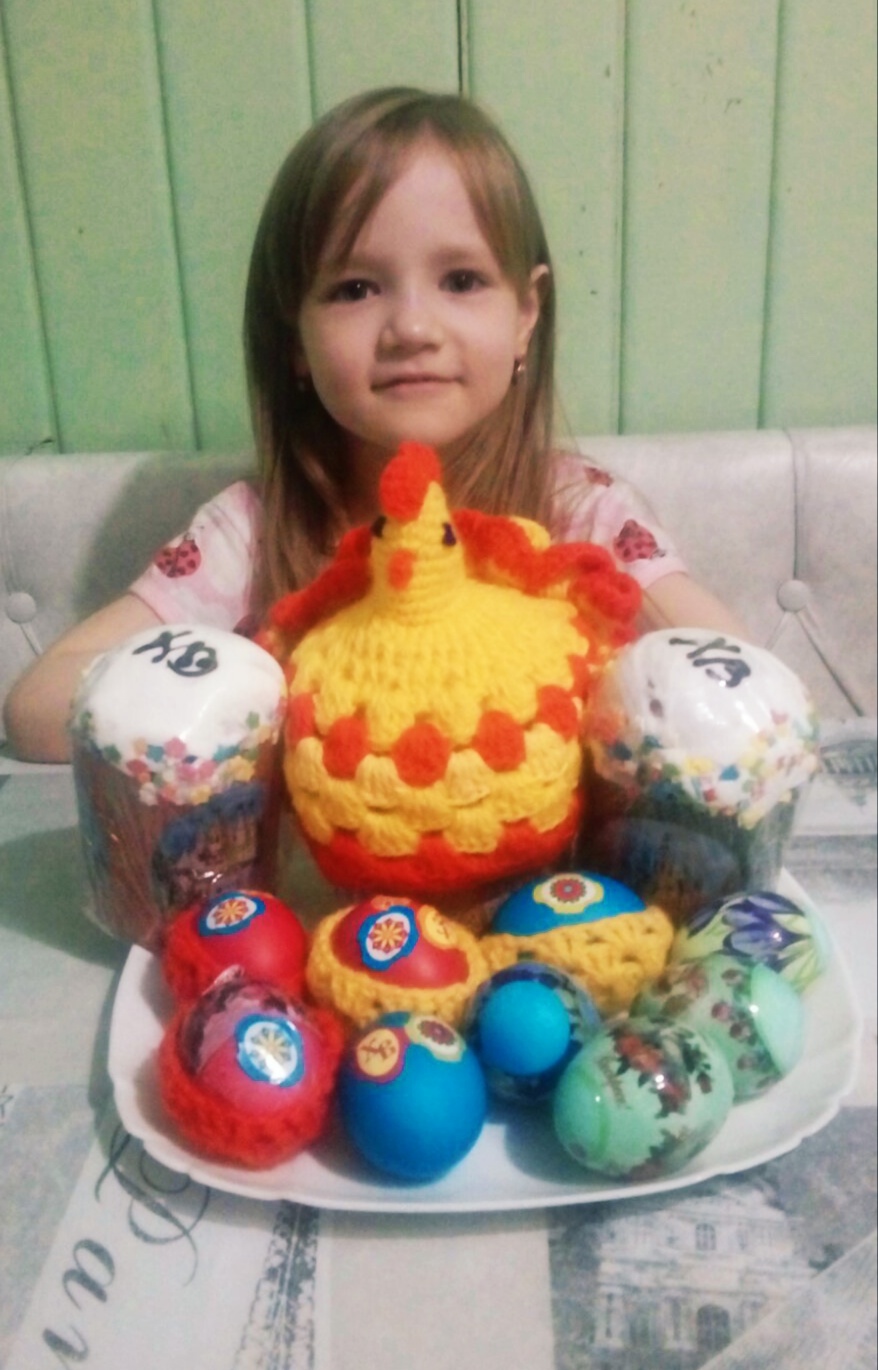 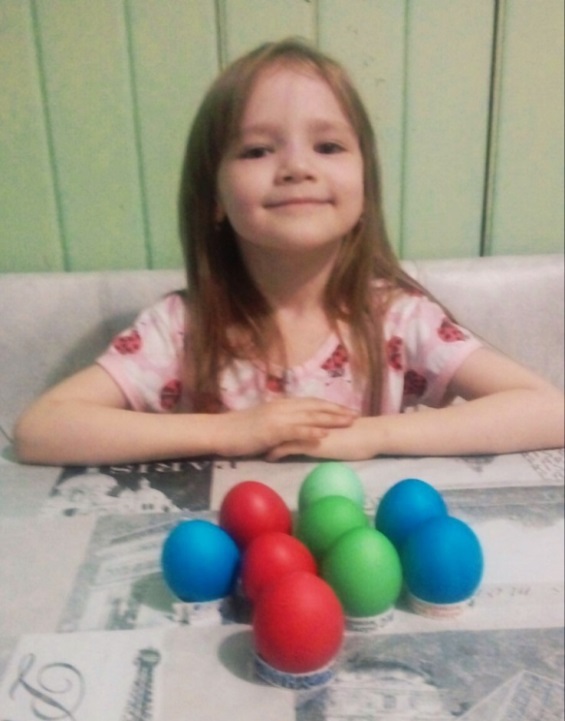 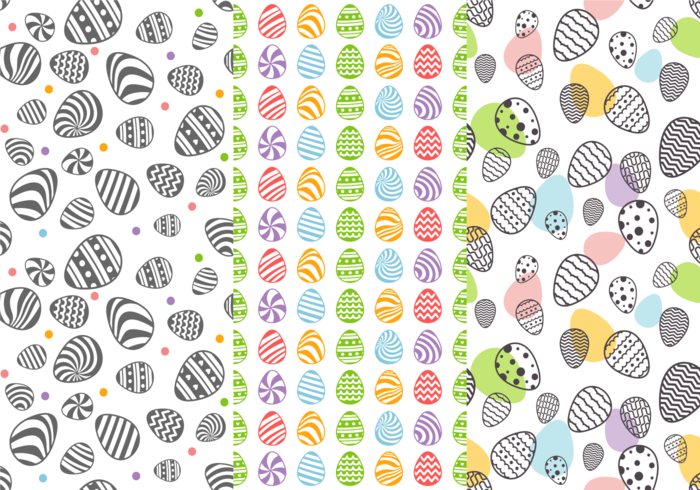 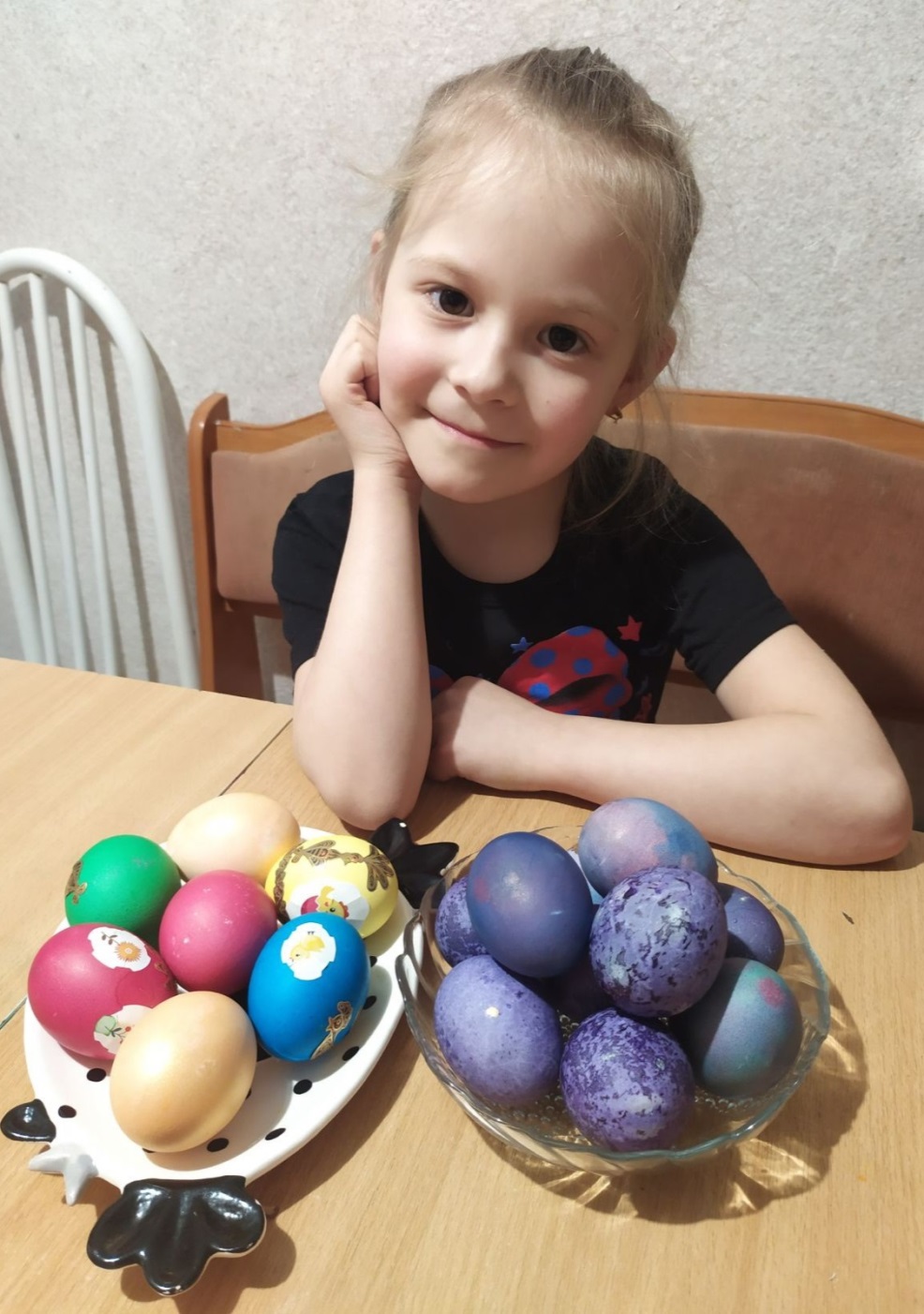 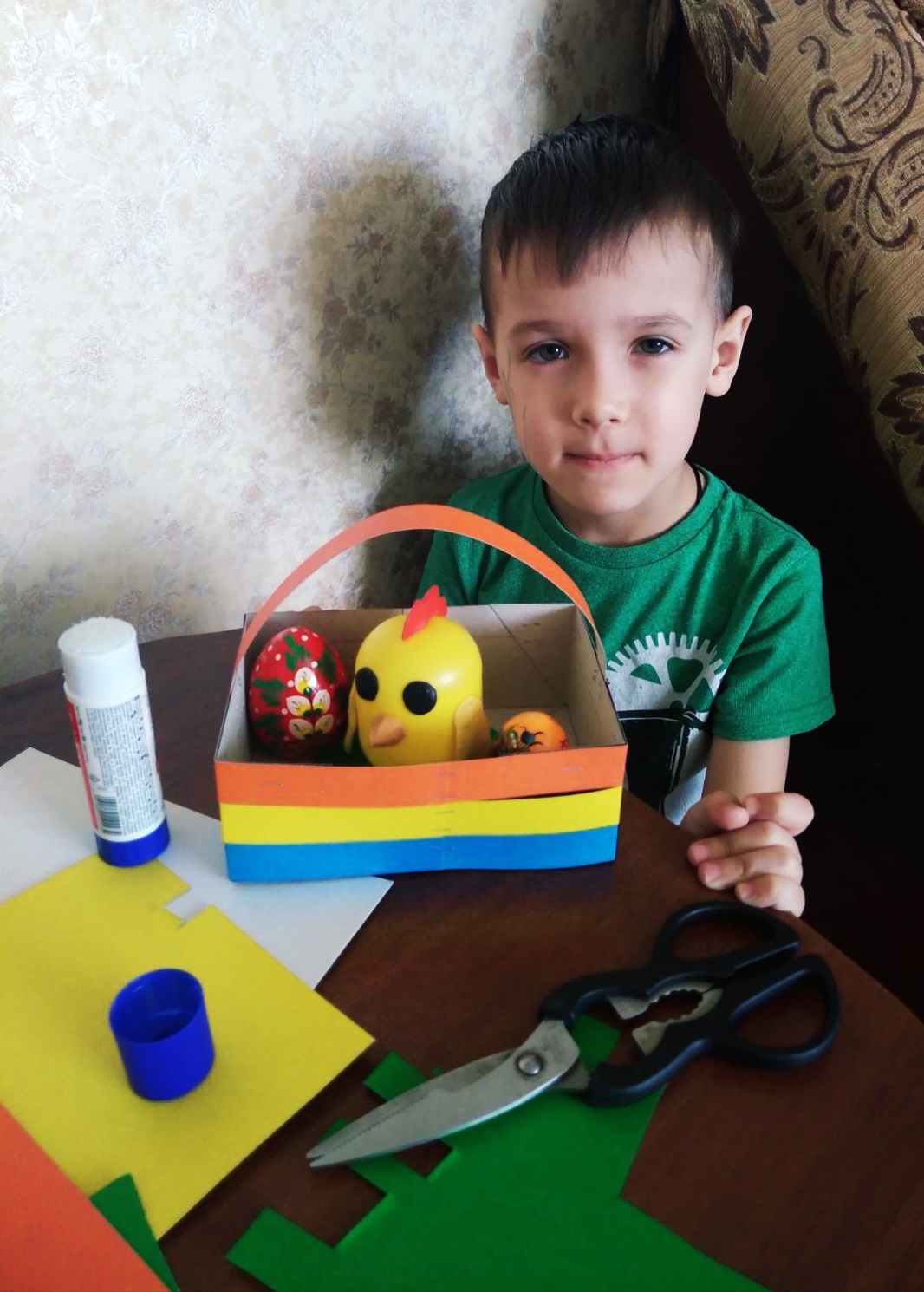 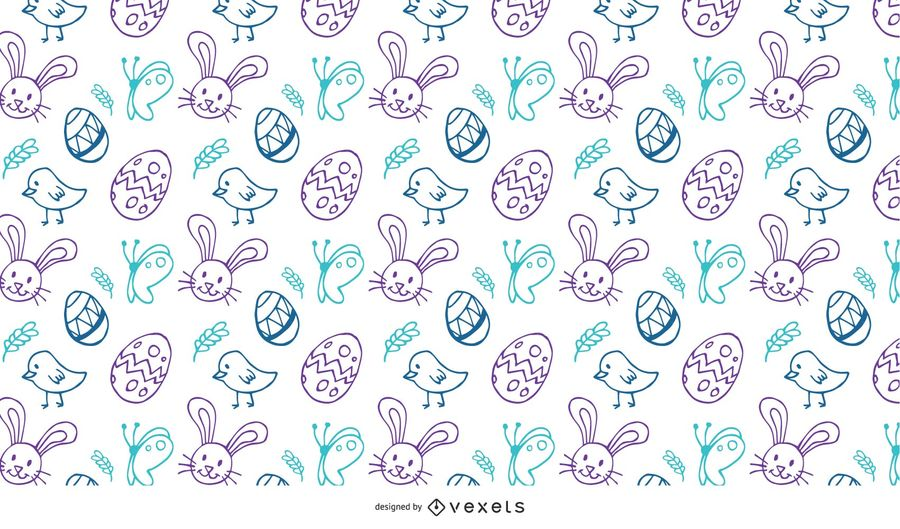 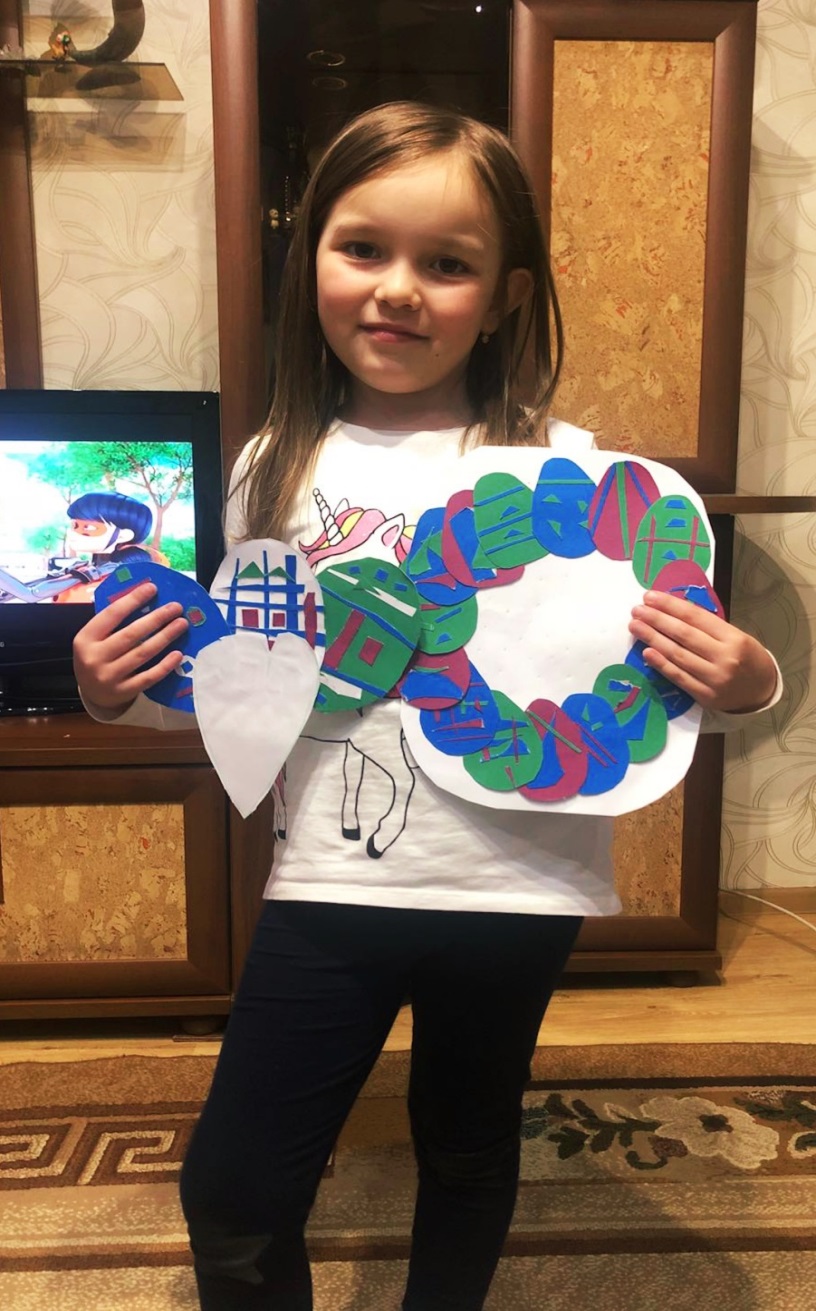 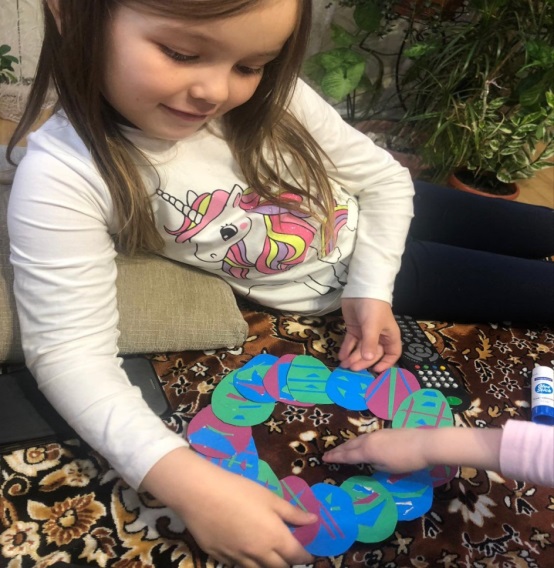 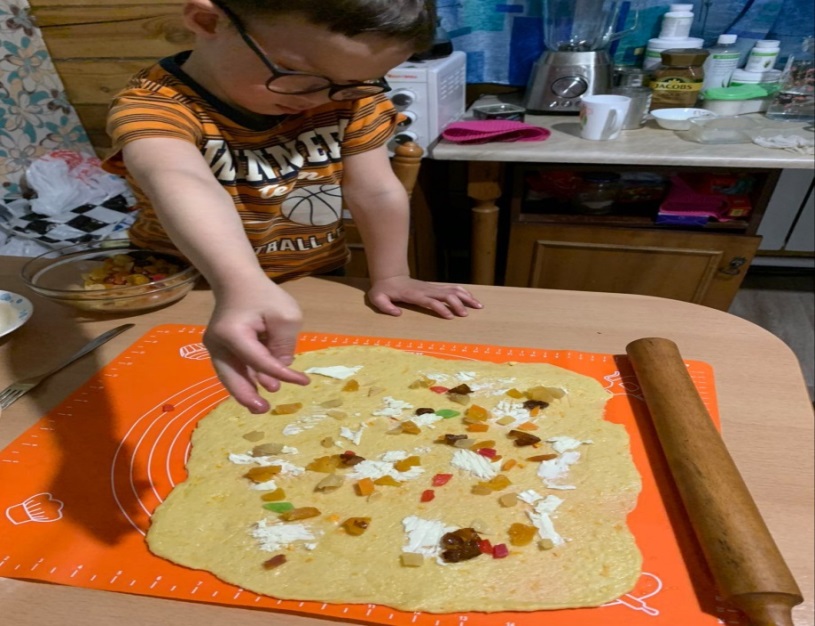 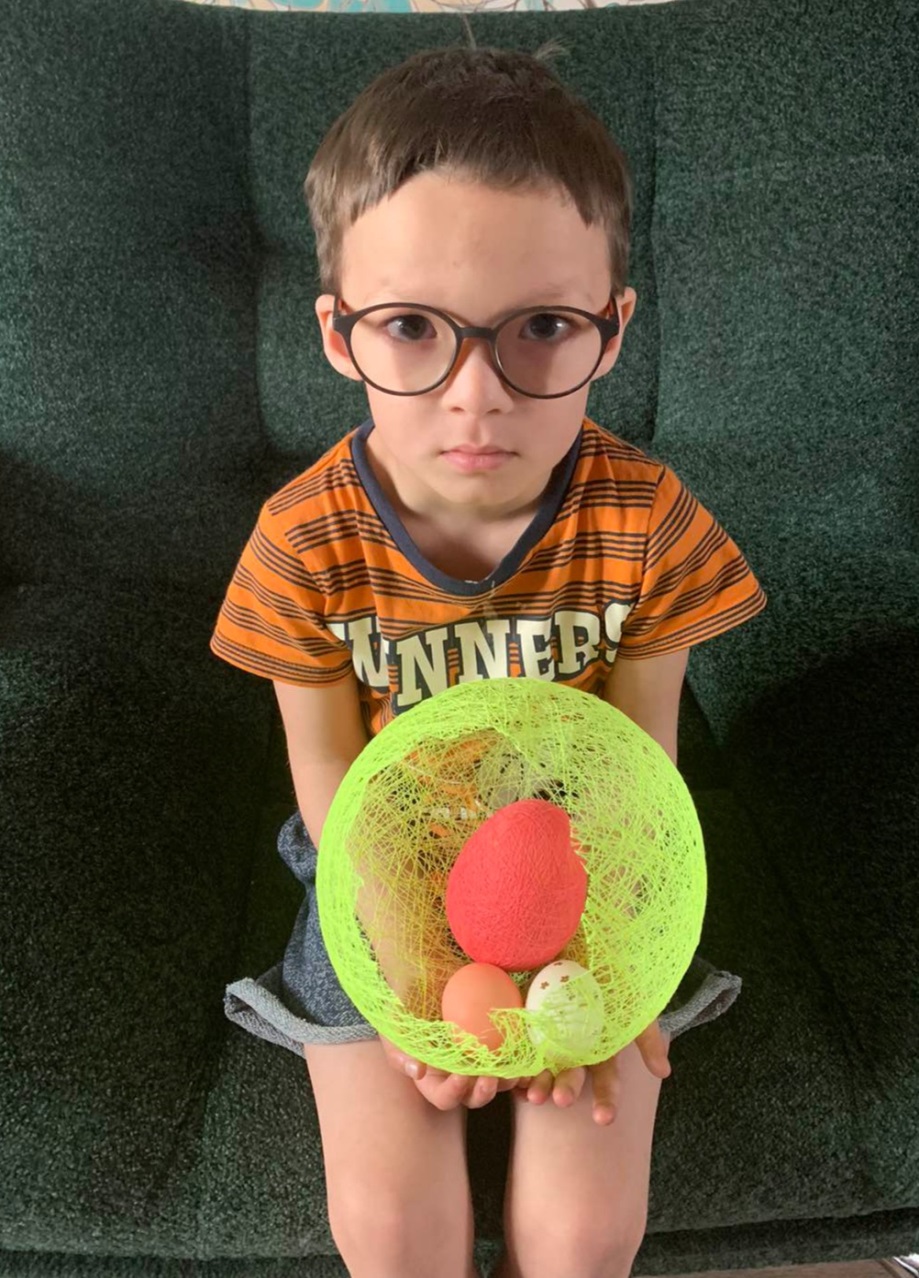 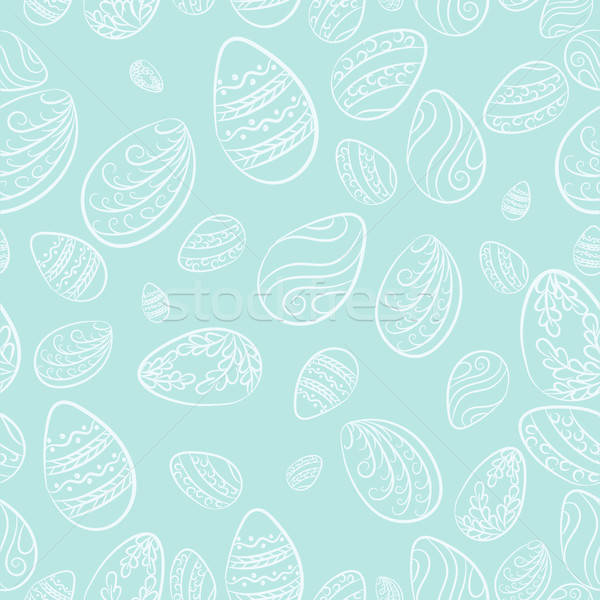 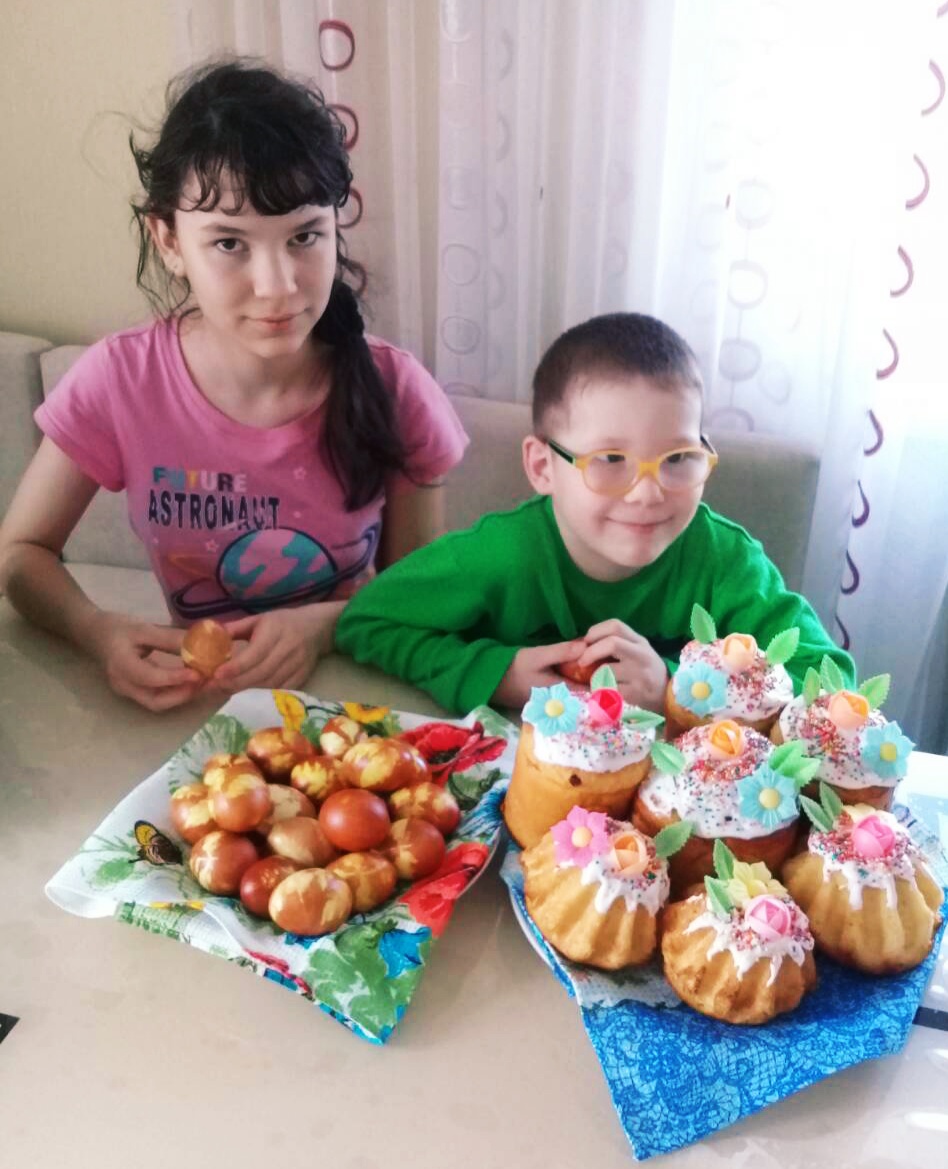 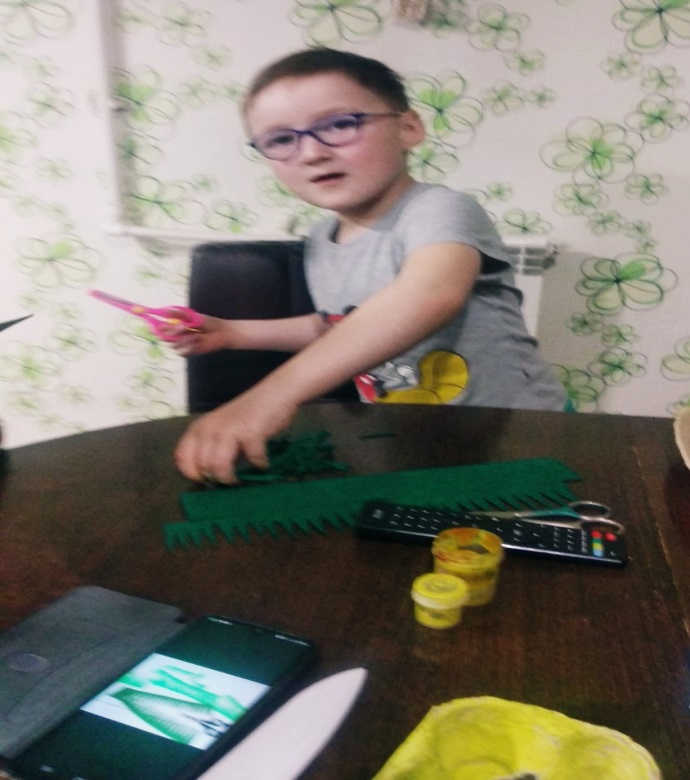 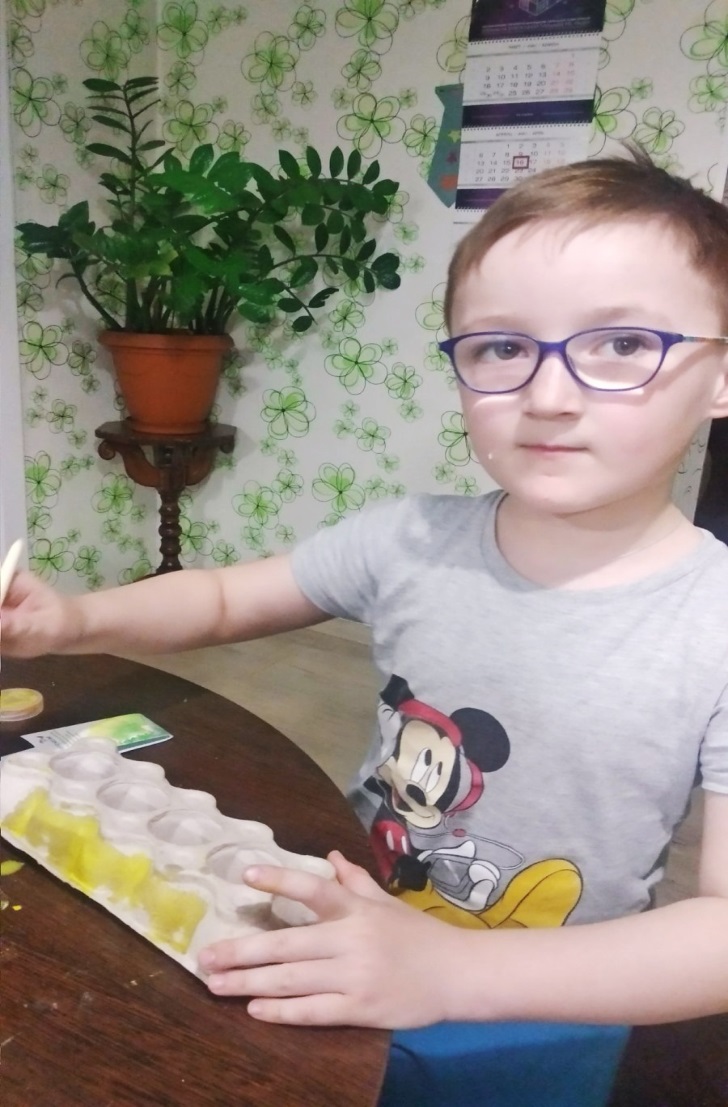 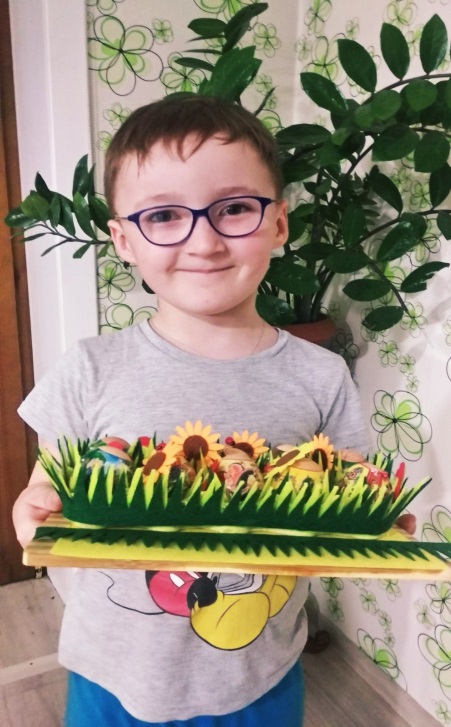 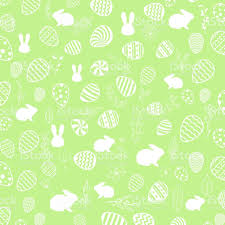 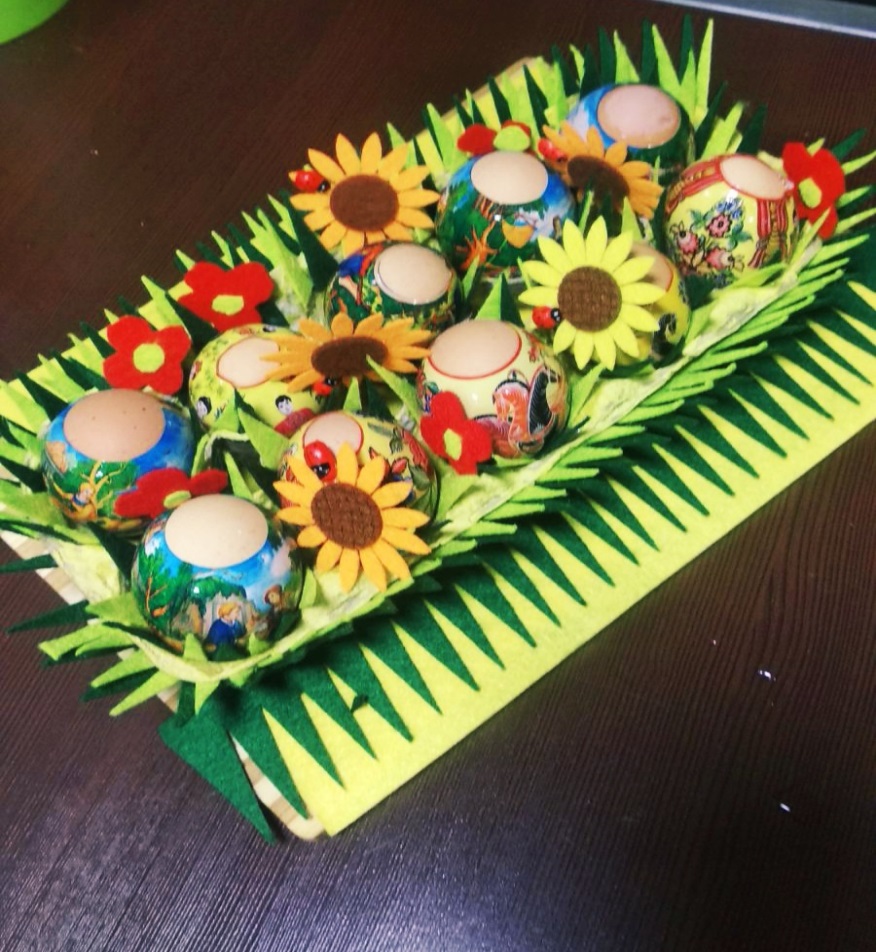 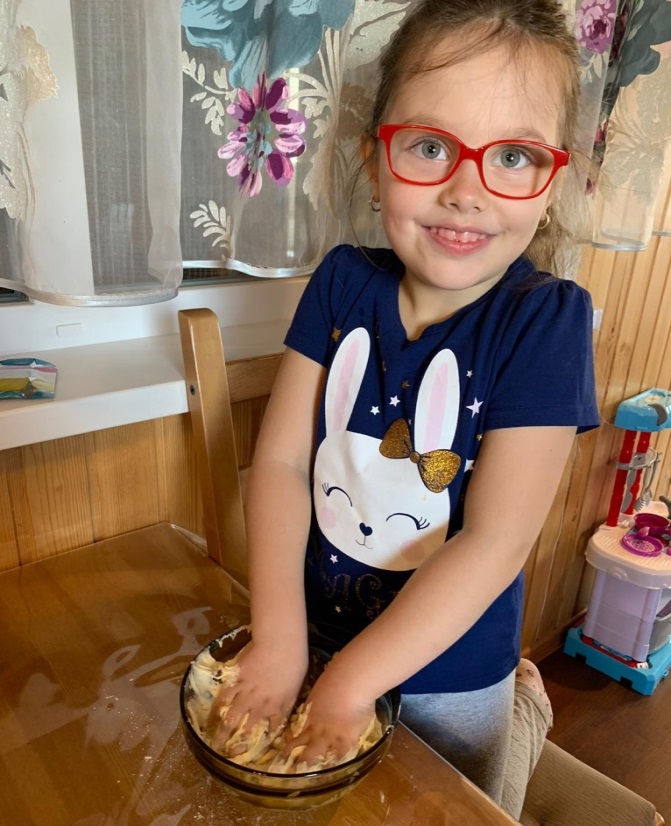 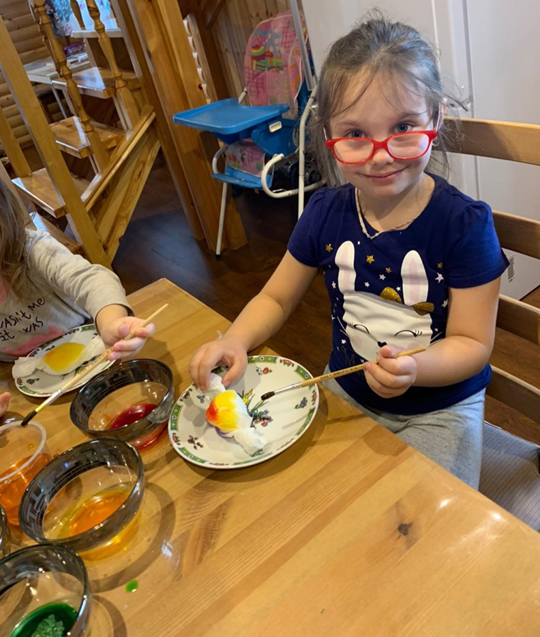 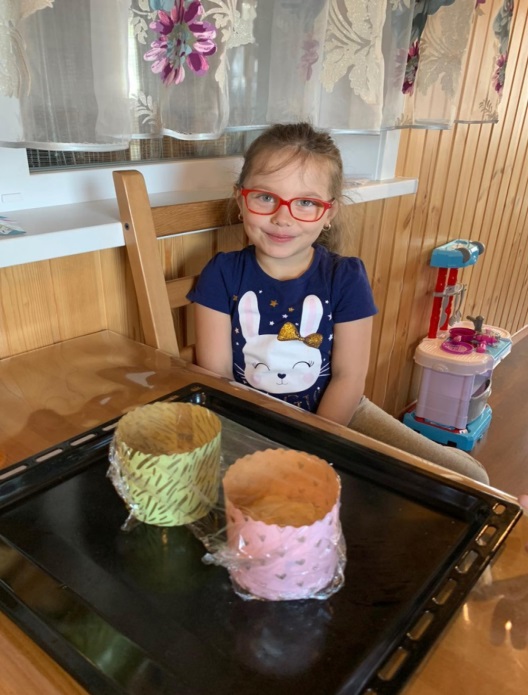 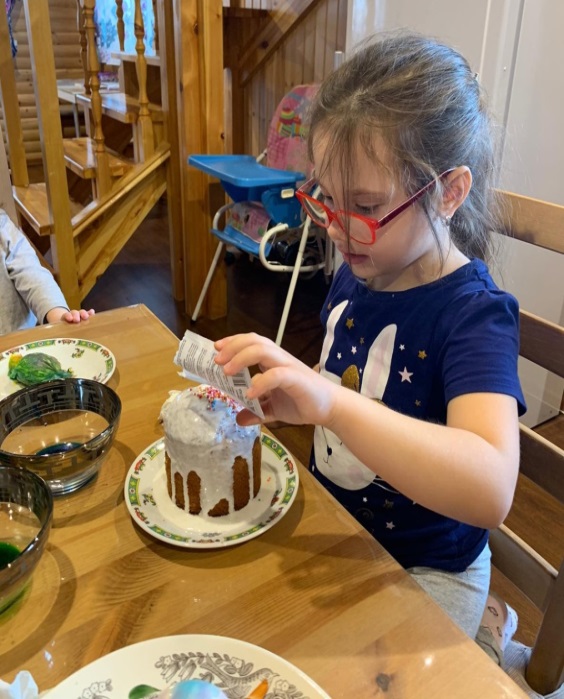 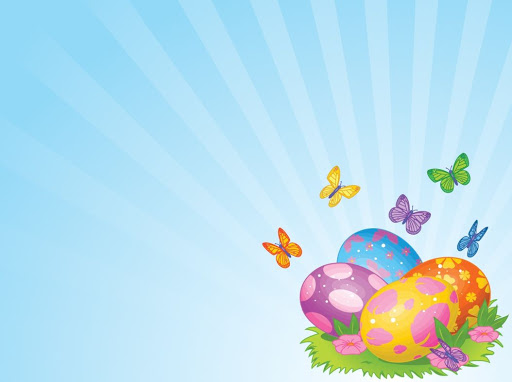 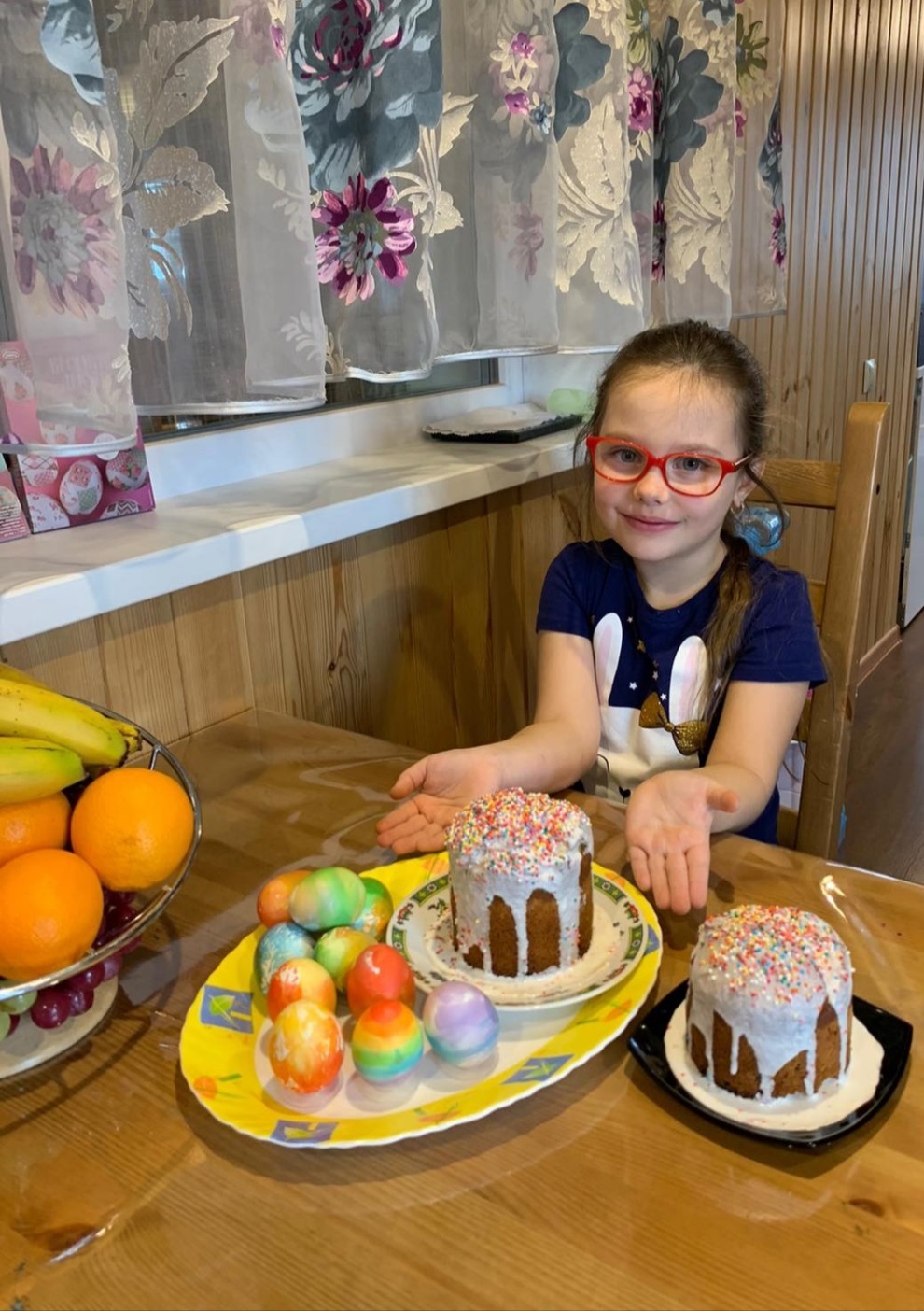 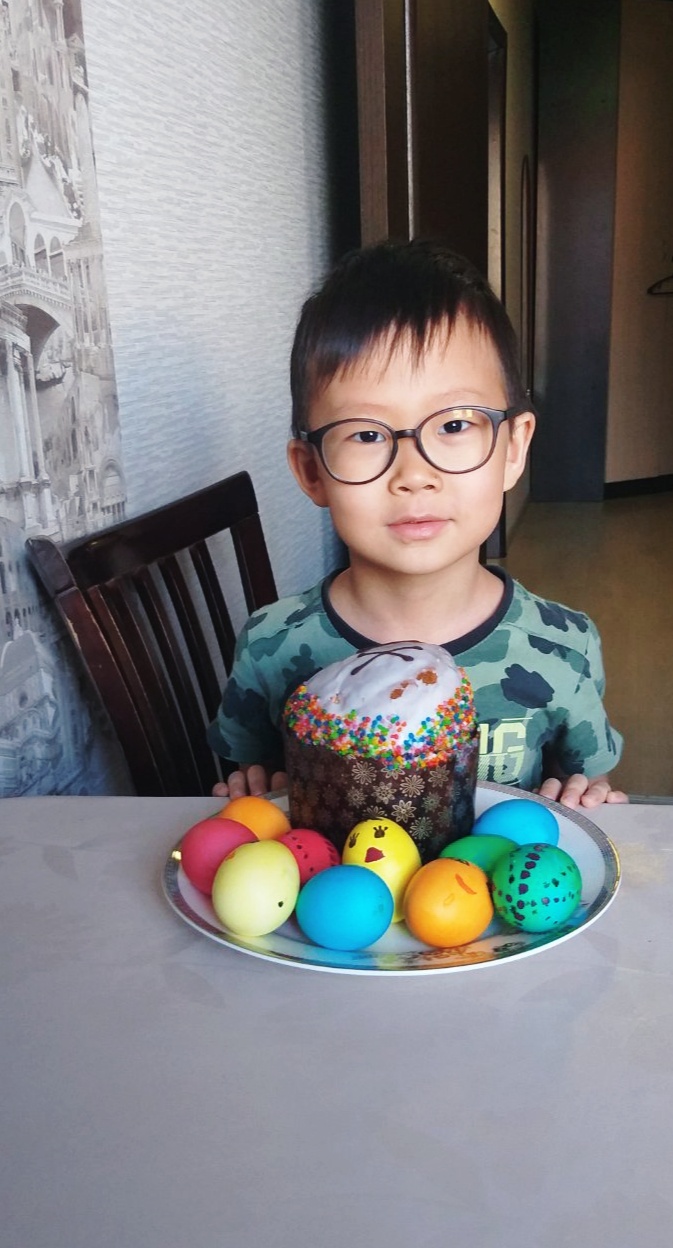 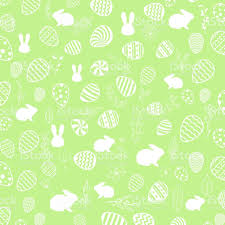 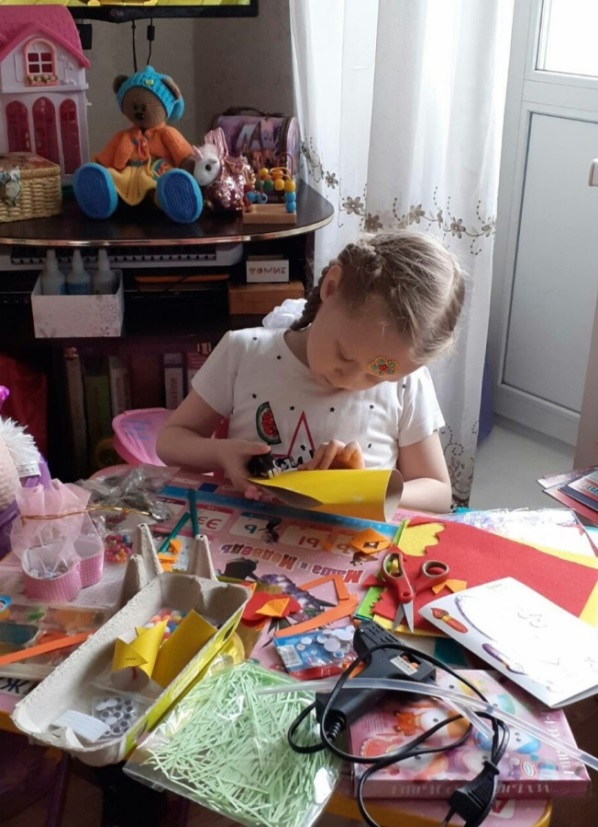 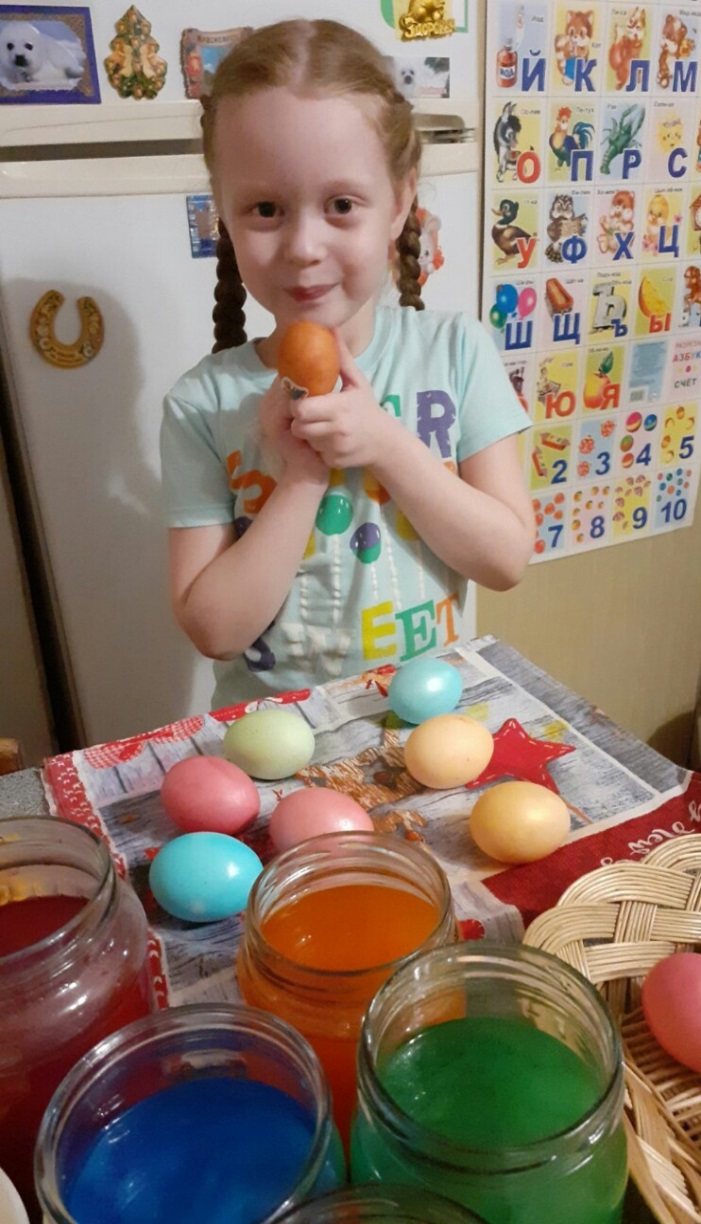 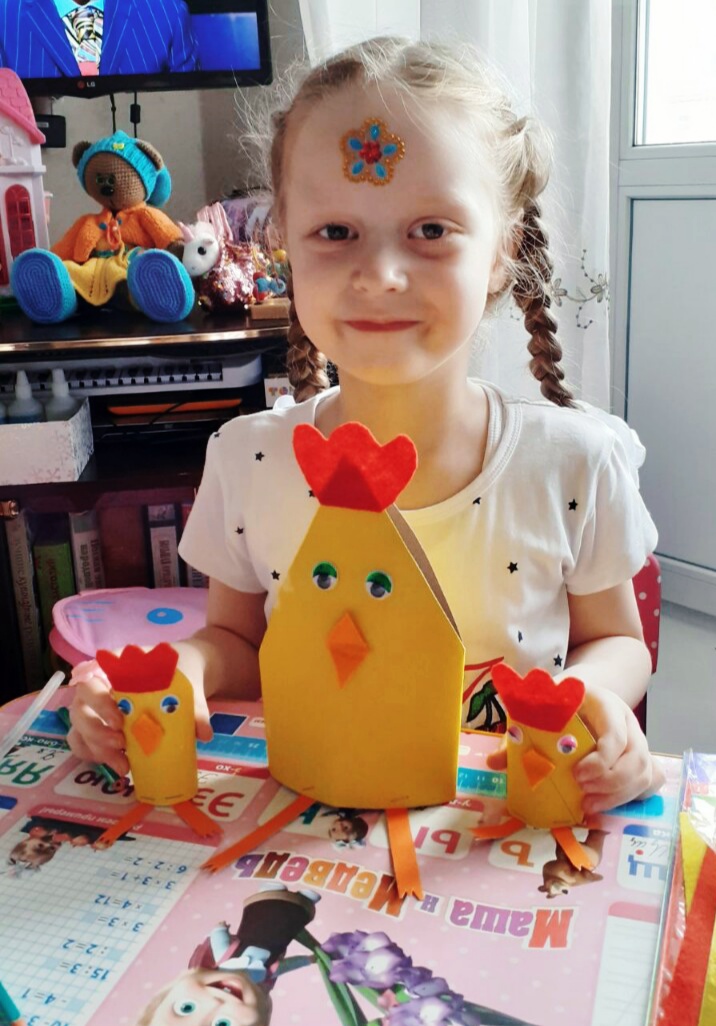 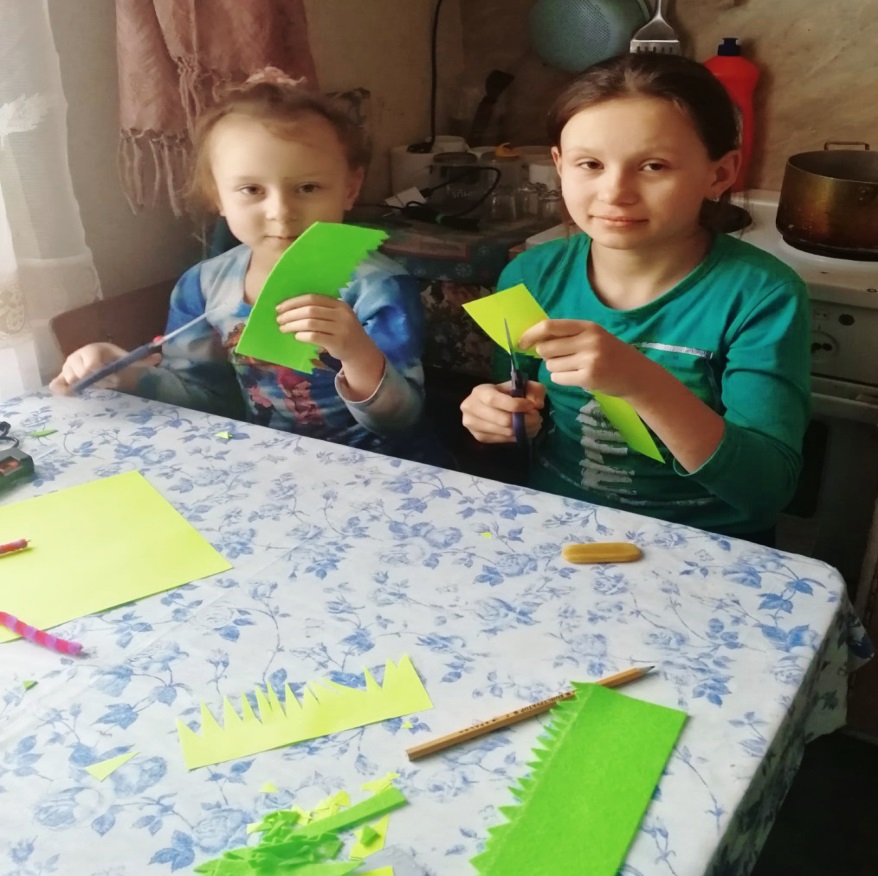 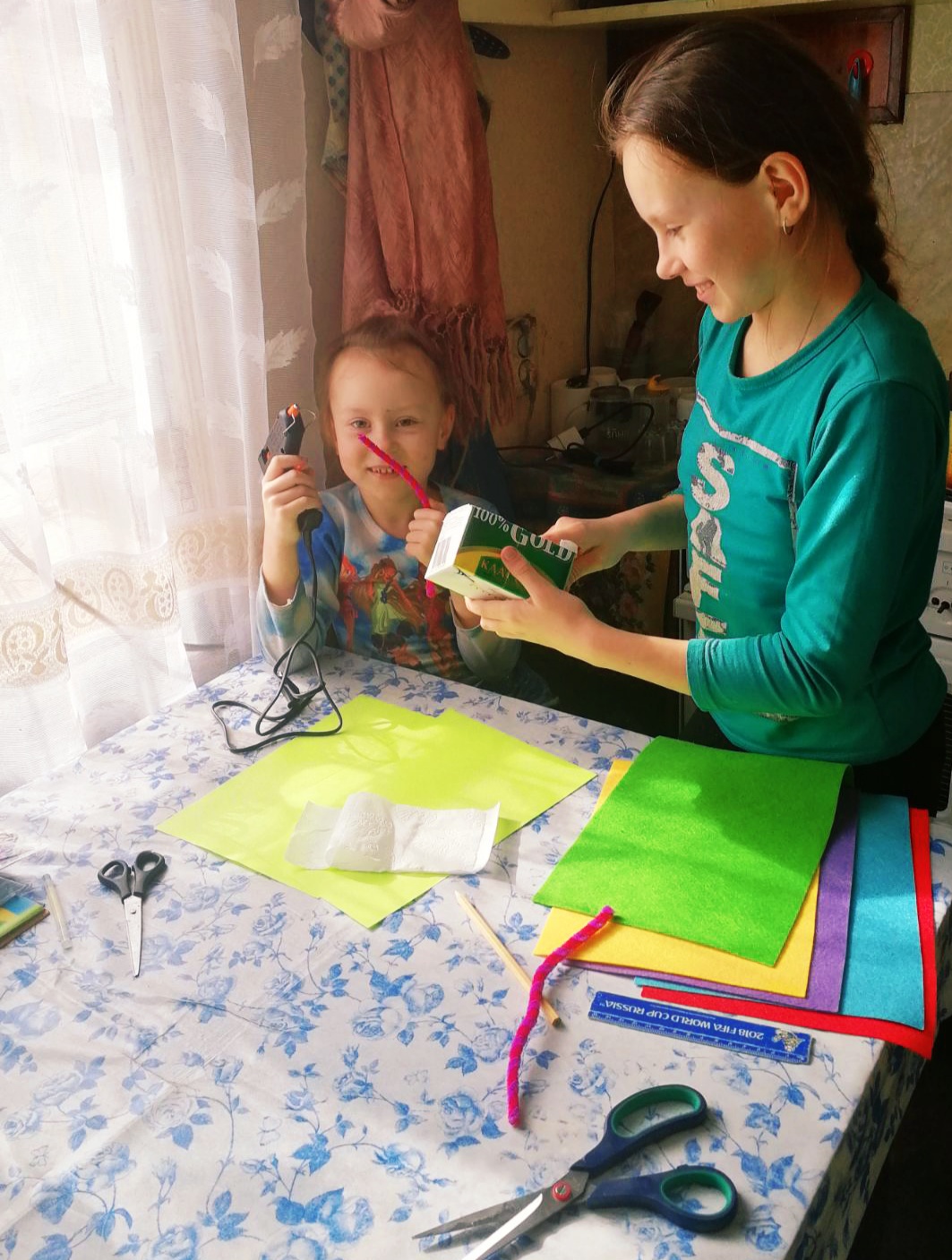 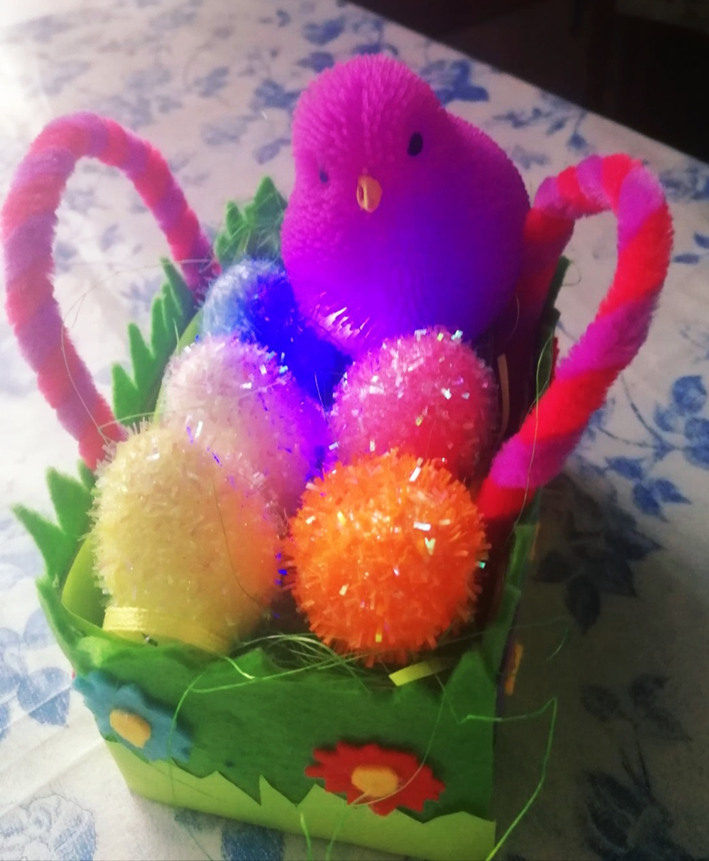 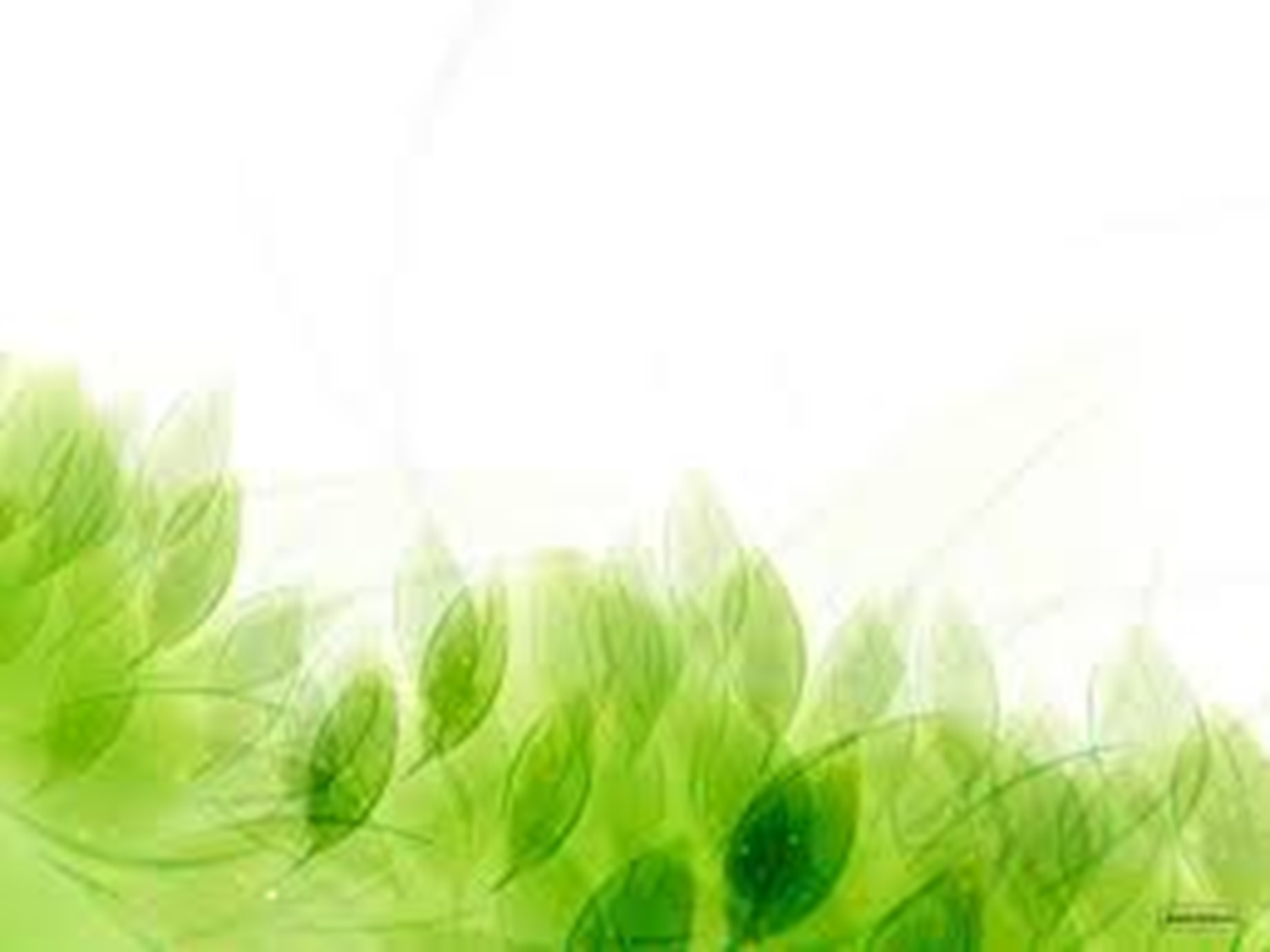 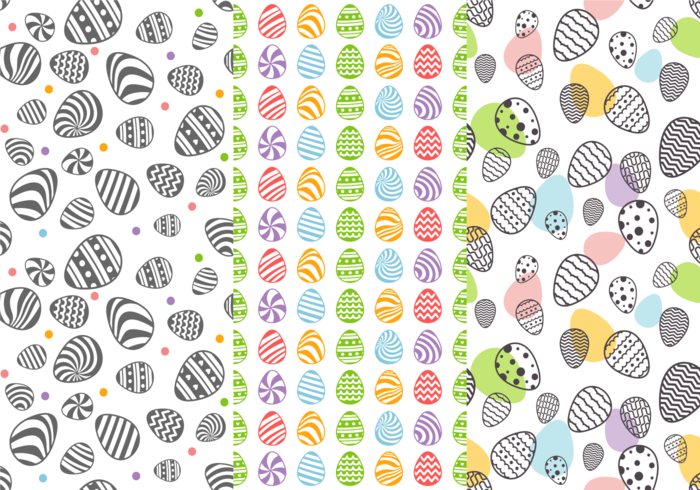 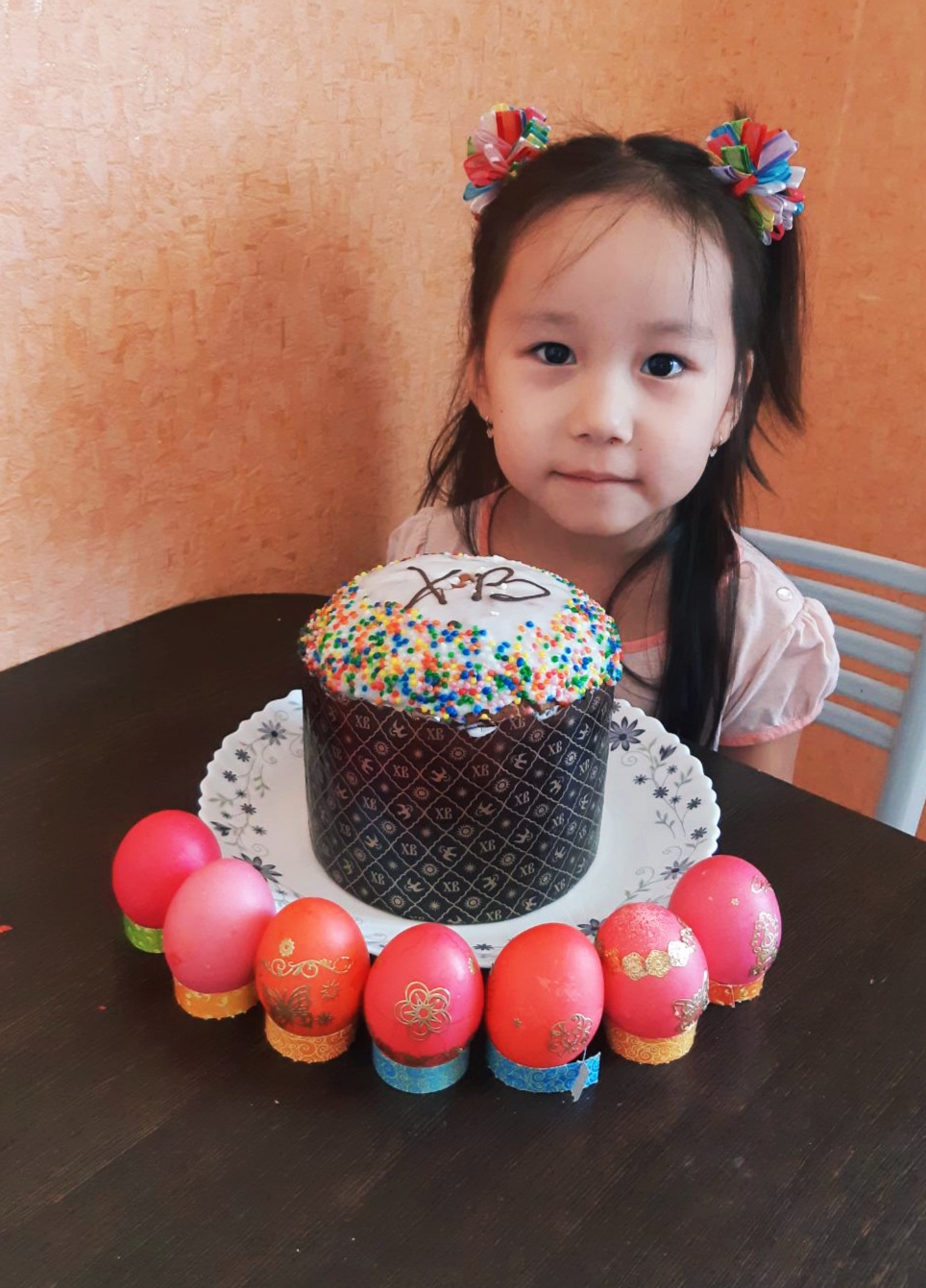 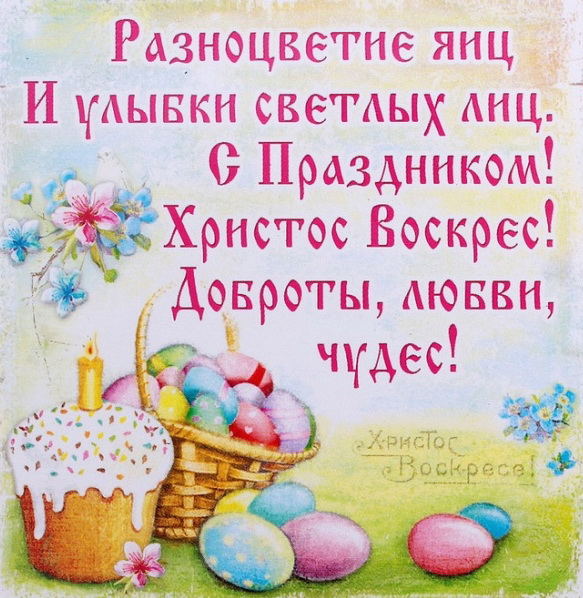 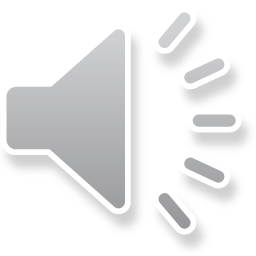 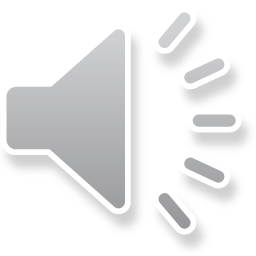